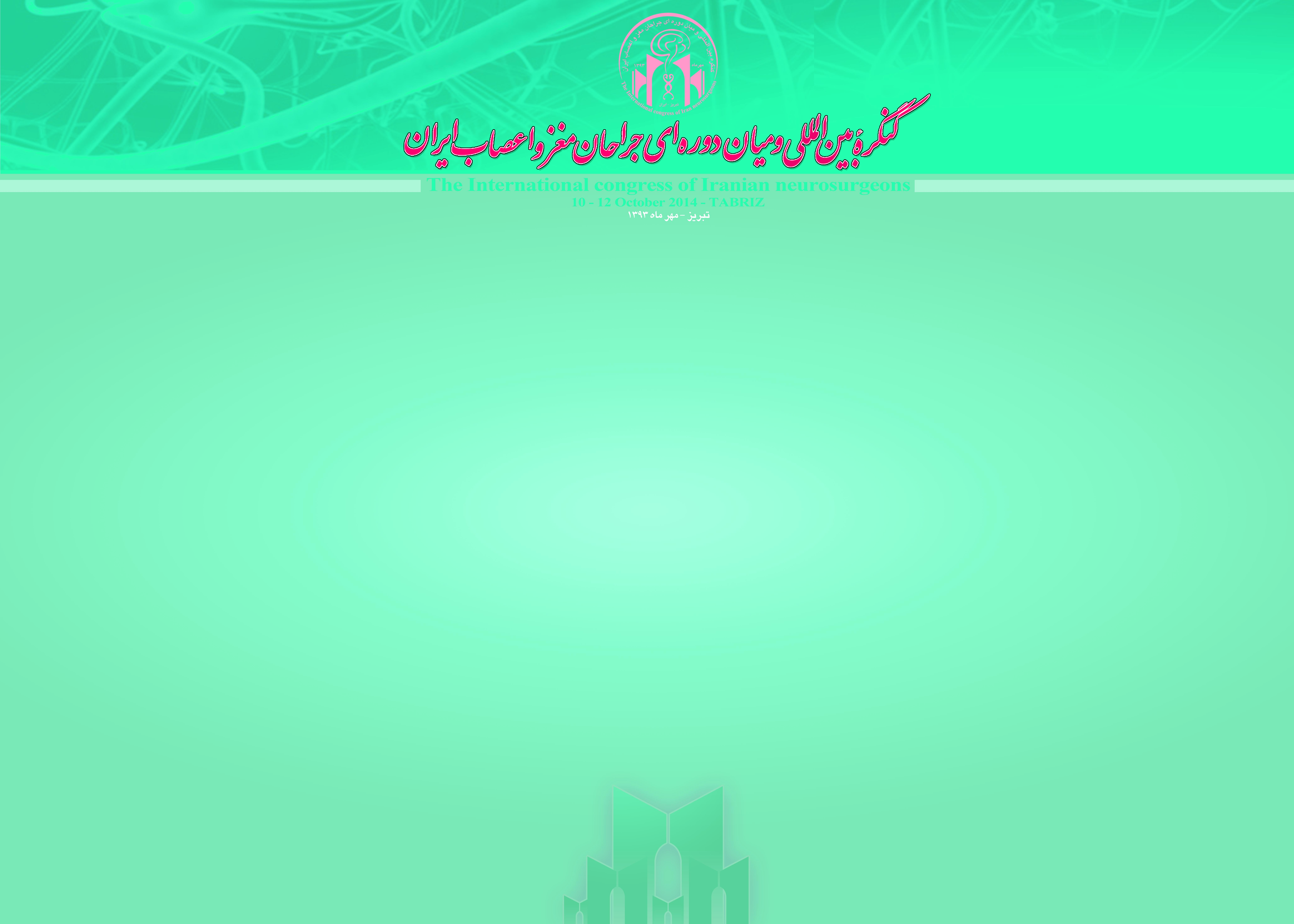 
conclusion
discussion
Results
Methods
introduction







Title Title Title Title Title Title Title Title Title
Authors: …….
Tex ………………..
…………………
……………………………..
…………………….
Tex ………………..
…………………
……………………………..
…………………….
Tex ………………..
…………………
……………………………..
…………………….
Tex ………………..
…………………
……………………………..
…………………….
Tex ………………..
…………………
……………………………..
…………………….